全国建设工程项目施工安全
生产标准化工地申报程序及资料
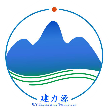 四川建力源工程技术咨询有限公司
2020.11 成都
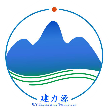 四川建力源工程技术咨询有限公司
目
录
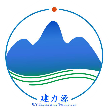 四川建力源工程技术咨询有限公司
01  企业申报
1. 企业申报
地方管理的建筑业企业
向工程所在地的建筑(建设)安全协会（分会）提出申请
有关行业和国资委管理的建筑业企业
向有关行业建设协会和国资委管理的建筑业企业集团提出申请
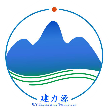 四川建力源工程技术咨询有限公司
01  企业申报
2. 申报资料
《建设工程项目施工安全生产标准化工地申请表》原件
企业法人营业执照、资质证书和安全生产许可证的复印件
情况介绍
安全生产标准化建设管理与创新（包含疫情期间复工复产的方案版块）
字数不得少于1500字
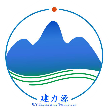 四川建力源工程技术咨询有限公司
01  企业申报
2. 申报资料
 视频U盘
反映施工工地安全生产标准化建设，包含疫情期间复工复产的方案实施版块
不少于5分钟
      注：具体资料及要求见各省、自治区、直辖市建设(建筑)安全协会、安全专业委员会(安全分会)，有关行业建设协会、国资委管理的有关建筑业企业相关文件通知
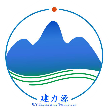 四川建力源工程技术咨询有限公司
02  推荐
1. 推荐单位
各省、自治区、直辖市建设(建筑)安全协会、安全专业委员会(安全分会)，有关行业建设协会、国资委管理的有关建筑业企业
2. 征求有关建设工程安全监督机构的意见
3. 组织交流
推荐单位总结本地区、本系统内的观摩工地在施工安全生产标准化方面的亮点和推广经验
推荐单位根据组织开展学习交流活动
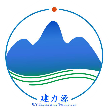 四川建力源工程技术咨询有限公司
02  推荐
4. 资料
推荐单位将学习交流资料电子版报送中国建筑业协会建筑安全与机械分会
工程项目交流经验电子版材料1份(1500字以内)
包括特色鲜明、务实管用、成效显著的安全生产标准化管理方面的创新案例
反映工地实况的5分钟视频材料
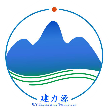 四川建力源工程技术咨询有限公司
03  总结筛选
1. 分会总结筛选
中国建筑业协会建筑安全与机械分会
整理、汇总经验交流材料，总结学习交流活动开展情况，筛选出可在全国推广学习交流的优秀经验和做法
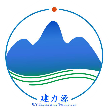 四川建力源工程技术咨询有限公司
03  总结筛选
2. 资料
在全国范围进行学习交流的建设工程项目施工安全生产标准化工地的建筑业企业
《建设工程项目施工安全生产标准化工地申请表》
企业法人营业执照、资质证书和安全生产许可证的复印件
工地安全生产标准化建设及管理创新的情况介绍
主要业绩、做法、经验及其相应的证明材料
获省级建设工程项目施工安全生产标准化工地
 住房城乡建设主管部门或委托建筑施工安全监督机构对相应的建筑施工项目、建筑施工企业安全生产标准化评定结果等文件复印件
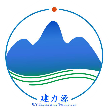 四川建力源工程技术咨询有限公司
03  总结筛选
2. 资料
省（自治区、直辖市）建筑（建设）安全协会（分会）、有关行业建设协会和国资委管理建筑业企业集团的推荐意见
影像资料
反映该施工工地安全生产标准化建设情况
不少于 5 分钟
建筑业企业通过中国建筑业协会建筑安全分会网报送电子版申请资料
     注：具体以相关文件通知为准
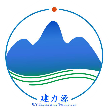 四川建力源工程技术咨询有限公司
感谢您的收看